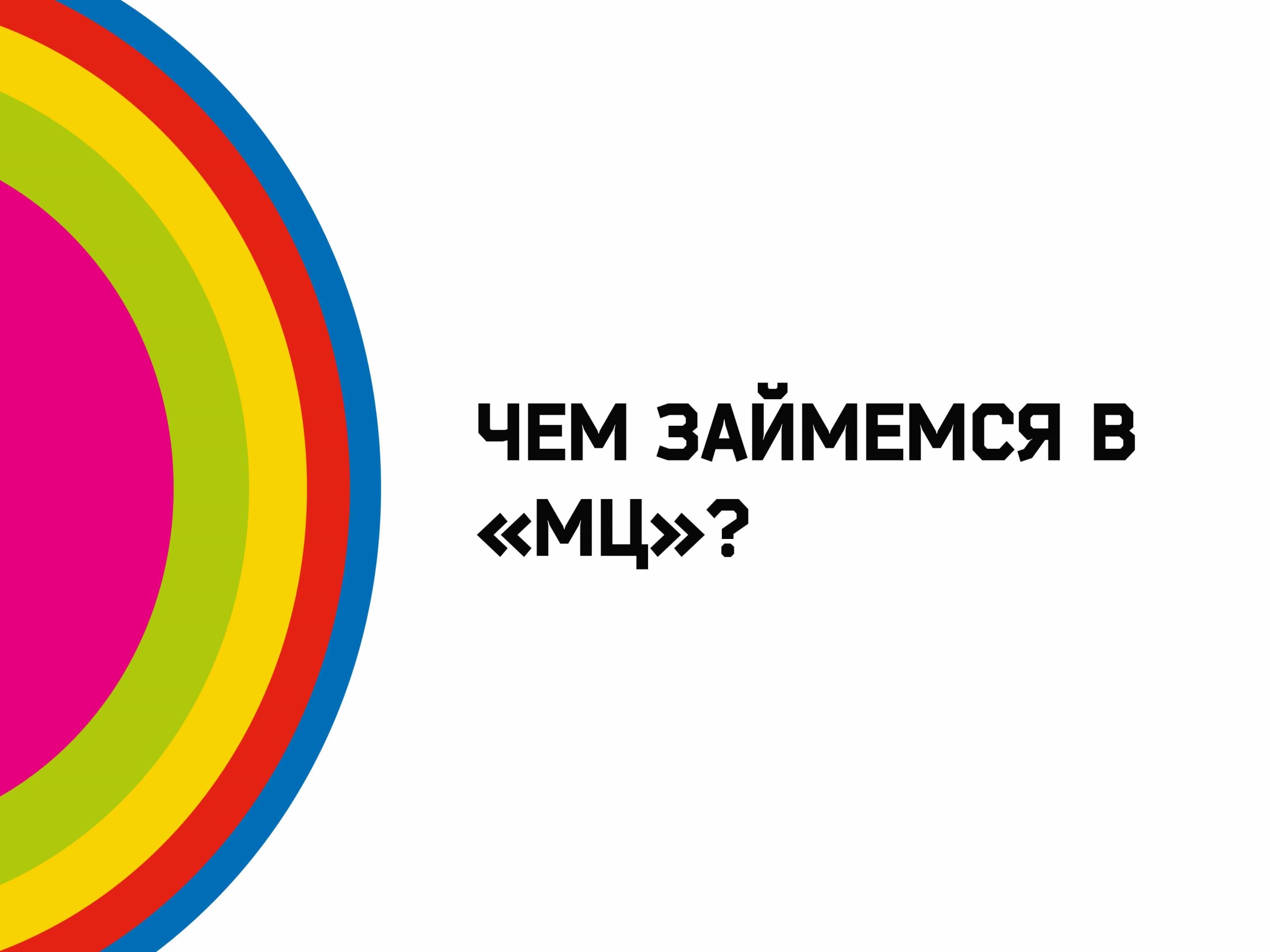 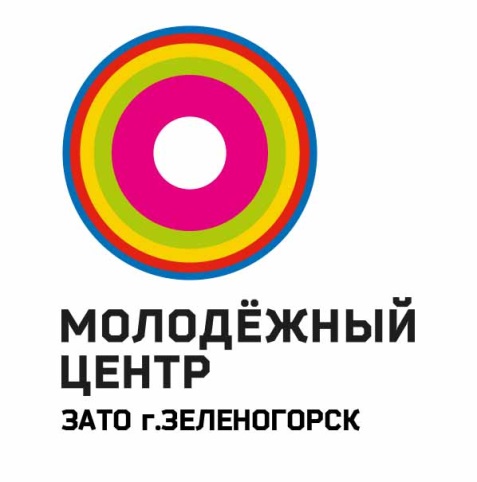 Формы работы Молодежного центра 
с подростками, стоящими на учете
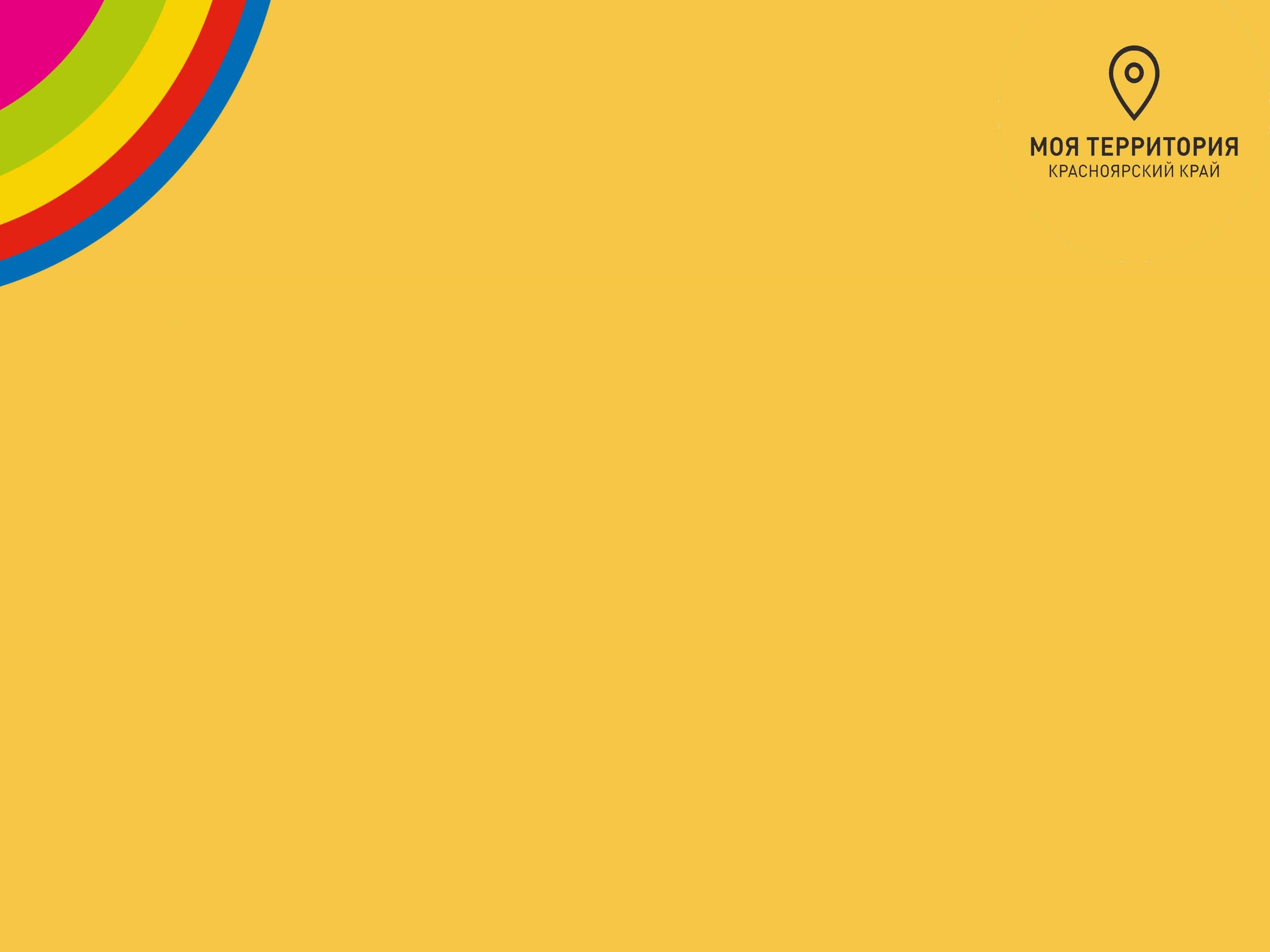 Трудовое лето
Июнь-Август
15 дней
3 сезона по  
100 рабочих мест
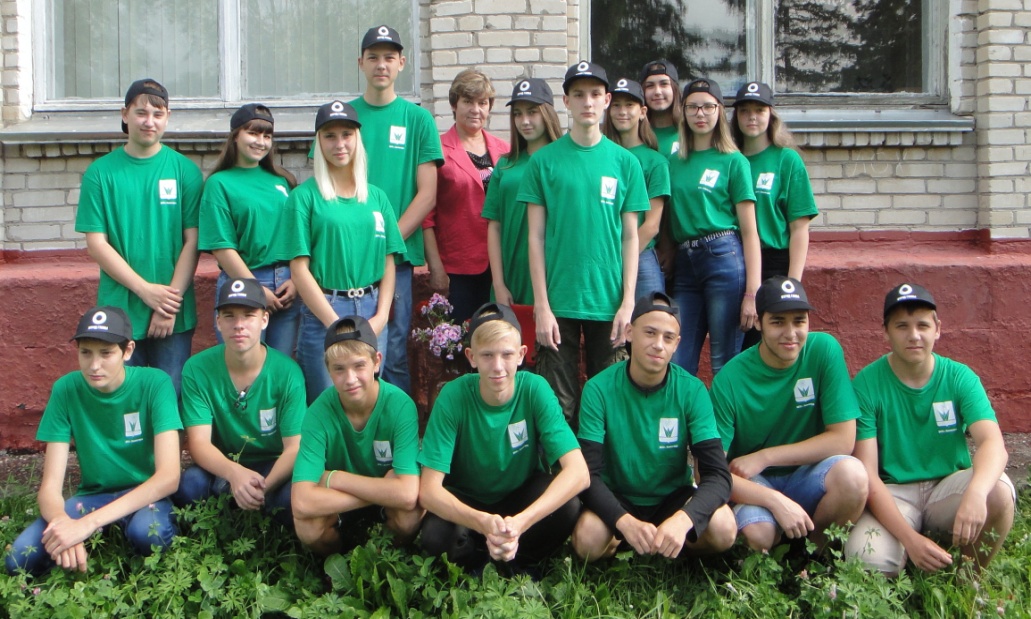 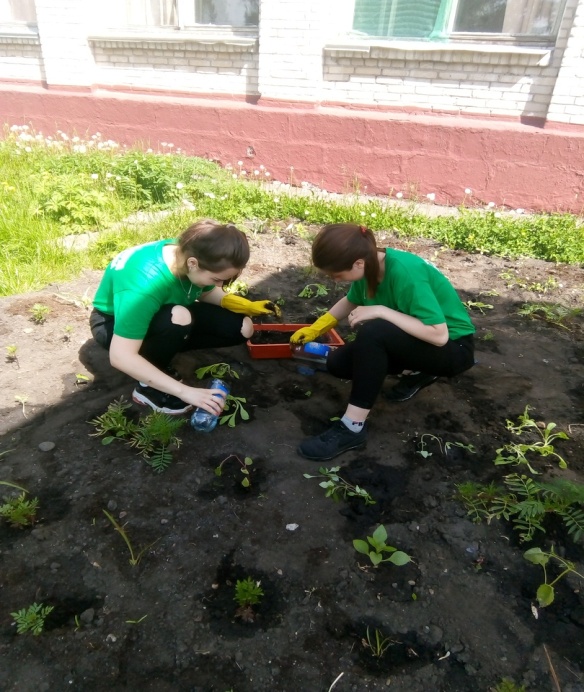 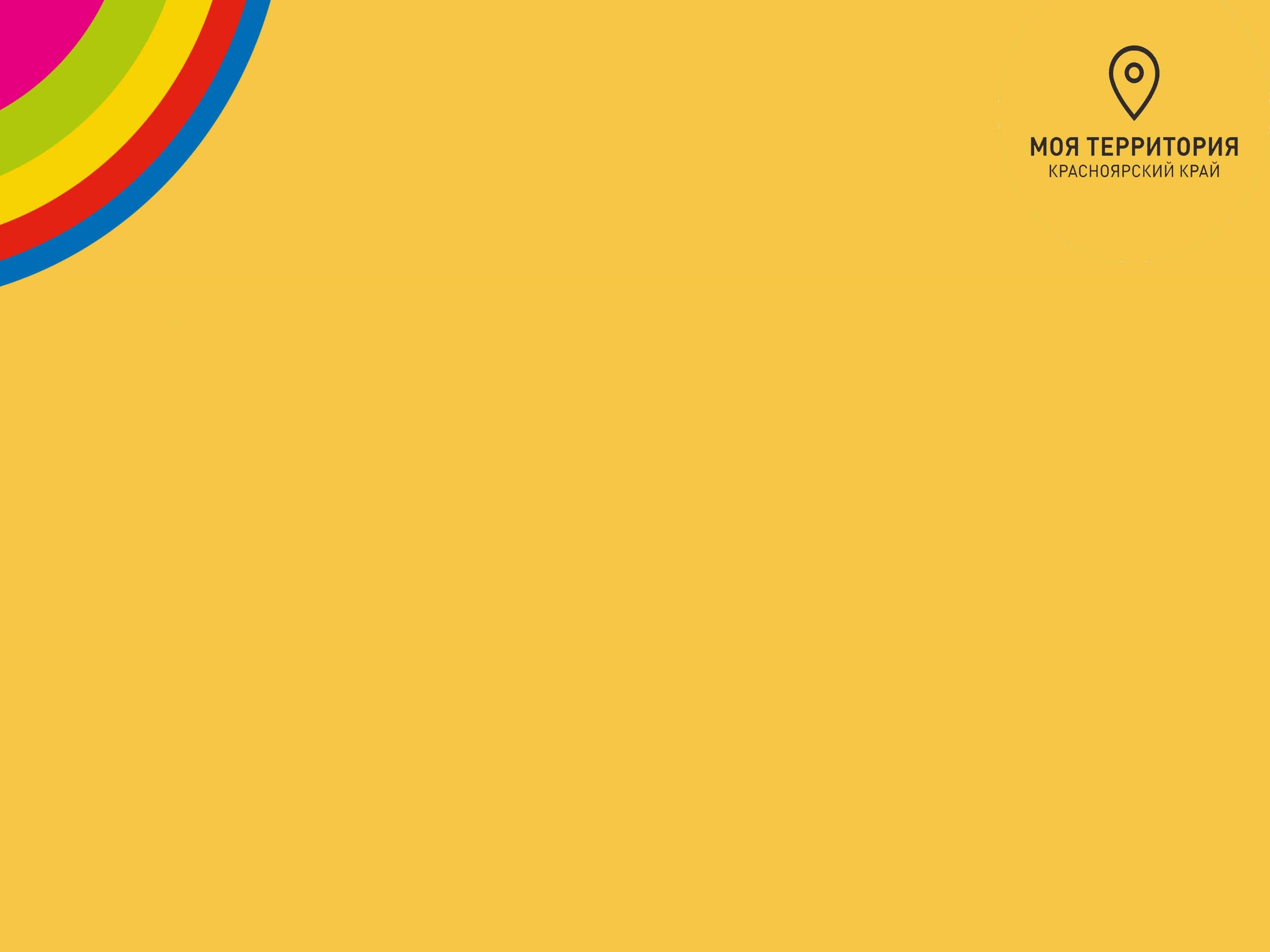 Трудовые Отряды Главы 
ЗАТО г. Зеленогорска
осень-весна
10 дней во 
внешкольное время
329 рабочих мест
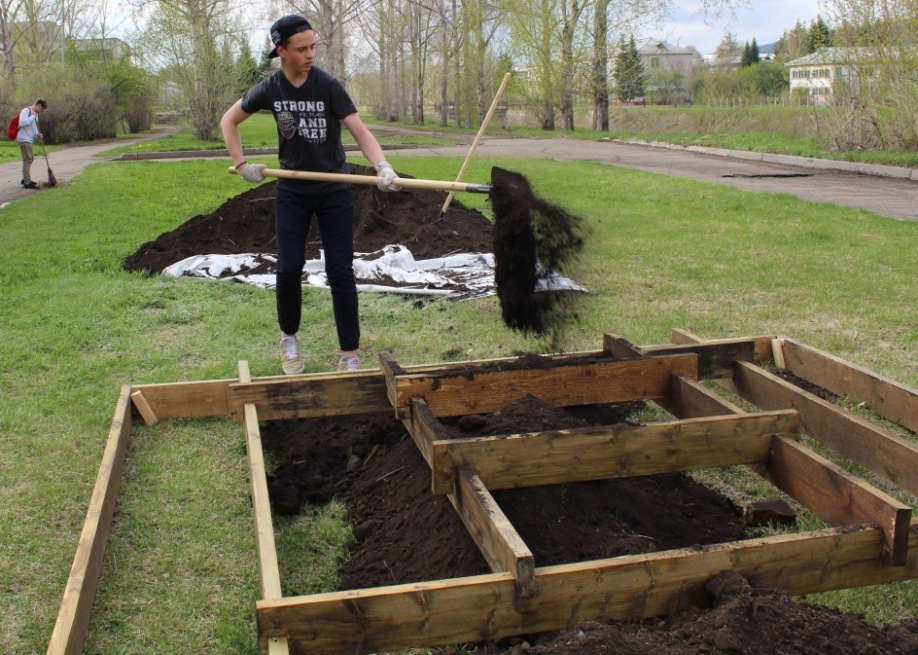 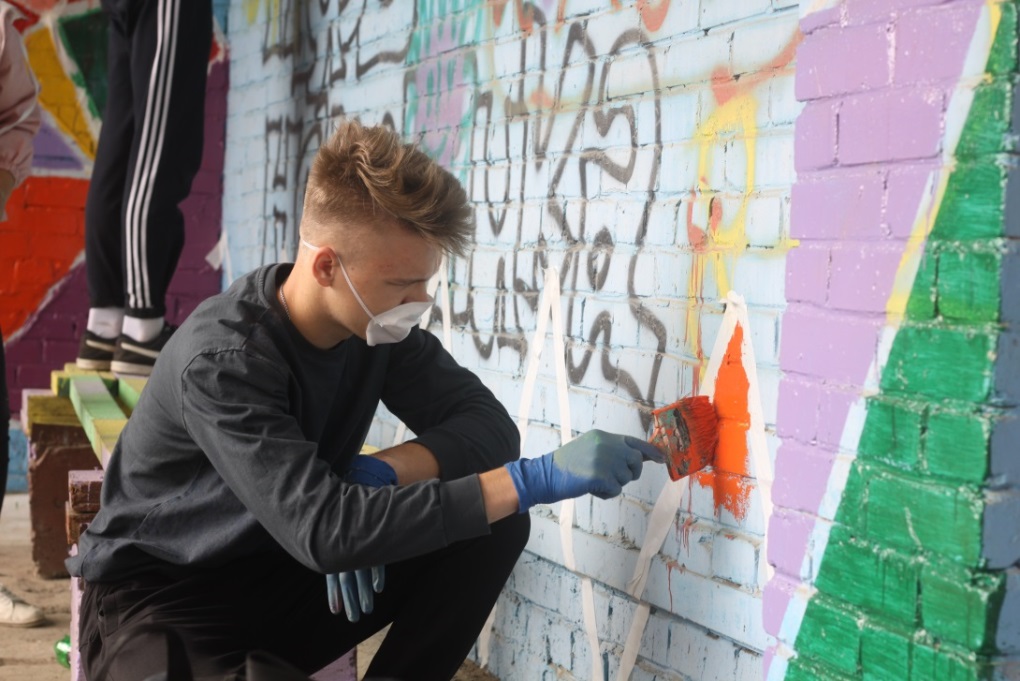 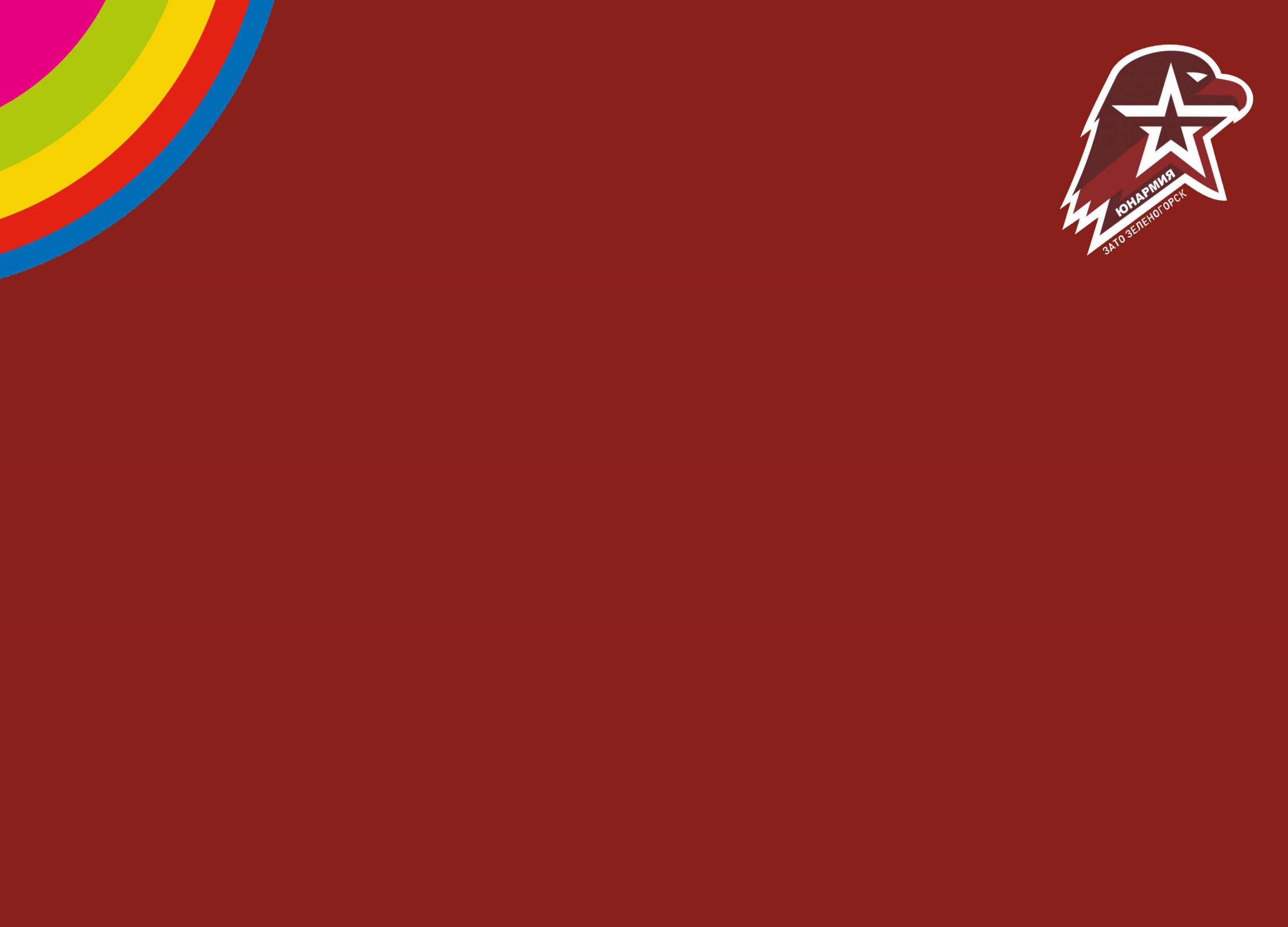 Центр допризывной подготовки «ЮНАРМИЯ»
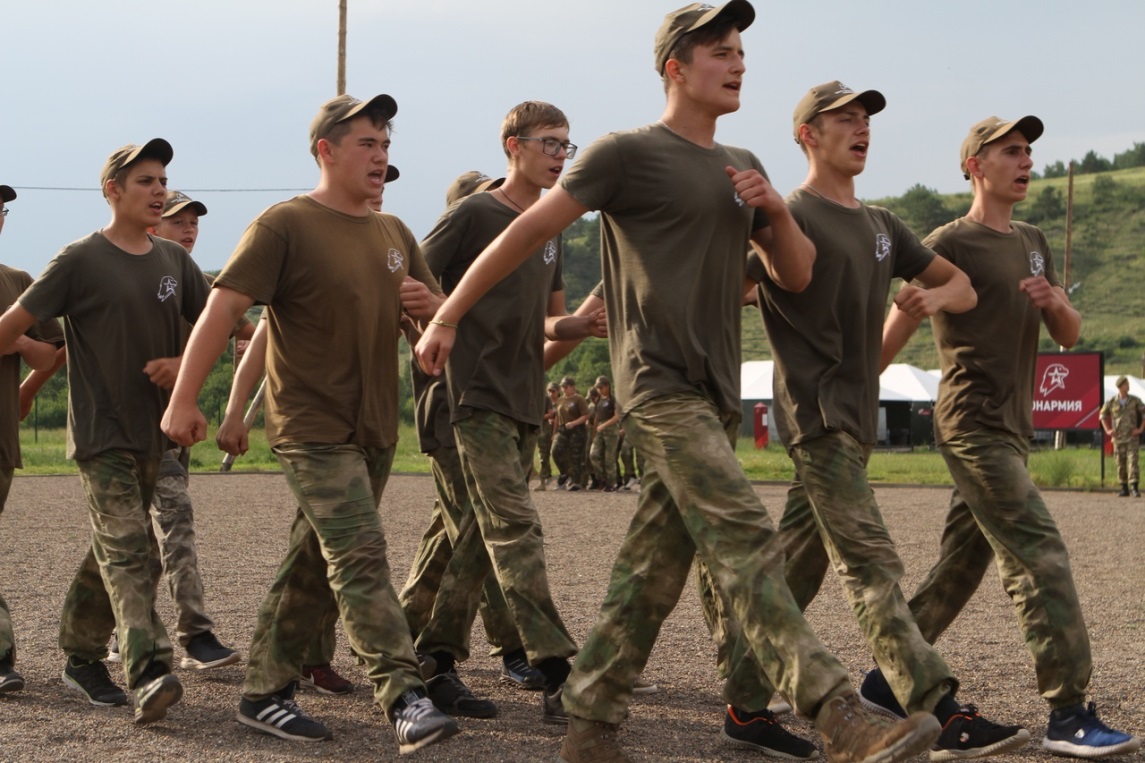 В 2019 году 30 квот
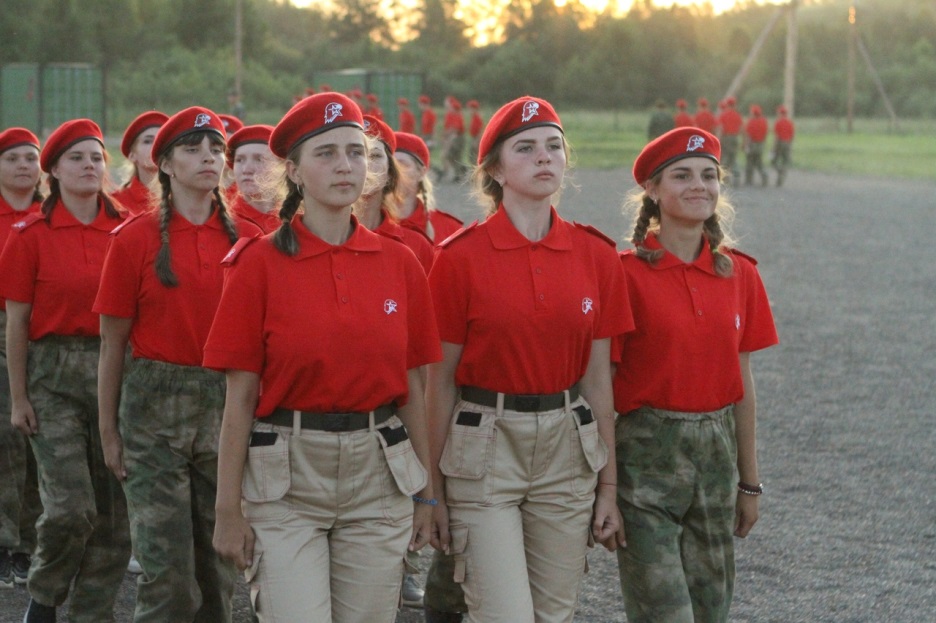 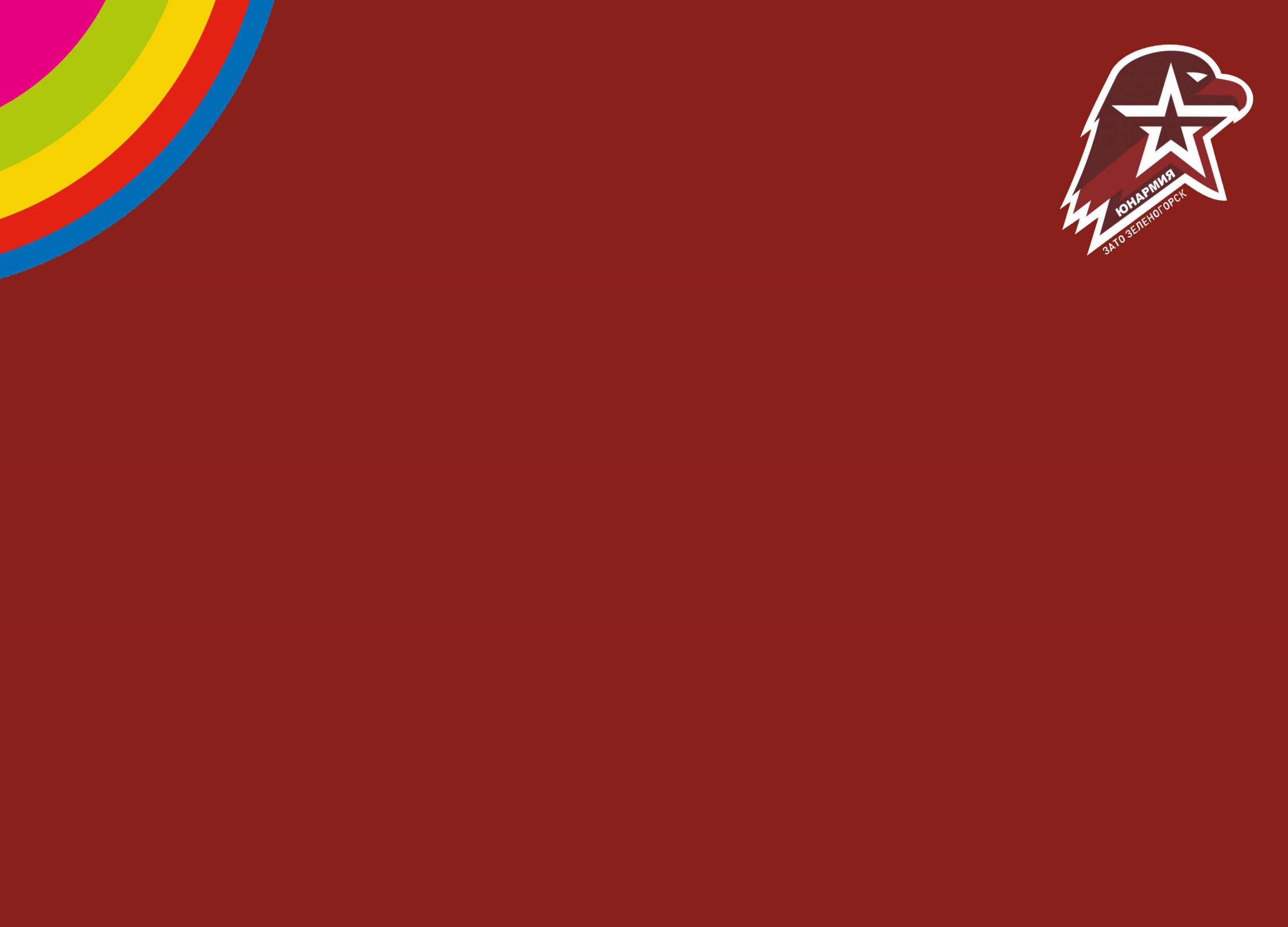 ФОРУМ-ТЕАТР
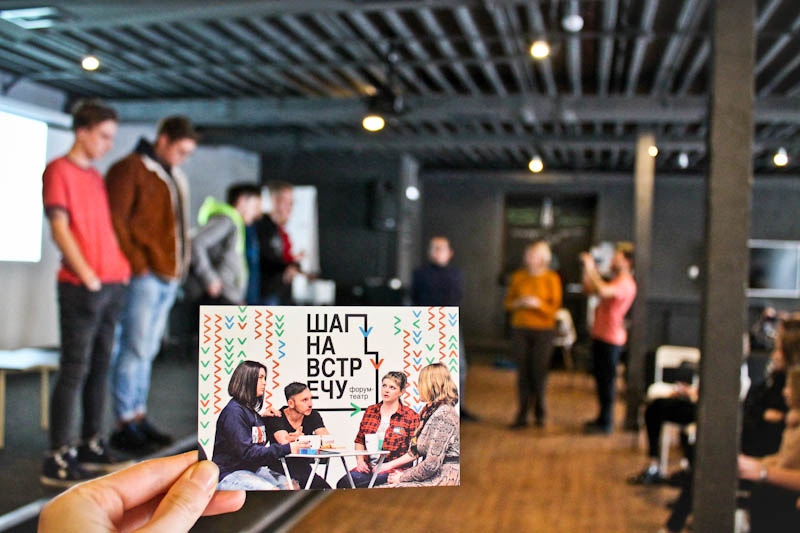 Инструмент по работе с дискриминацией и буллингом
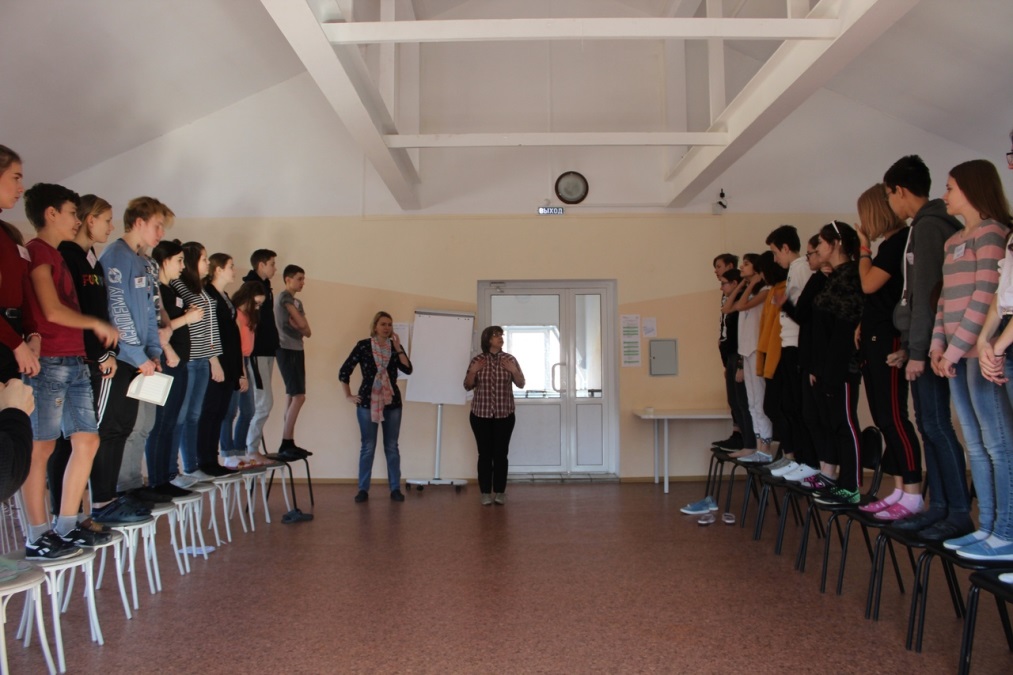 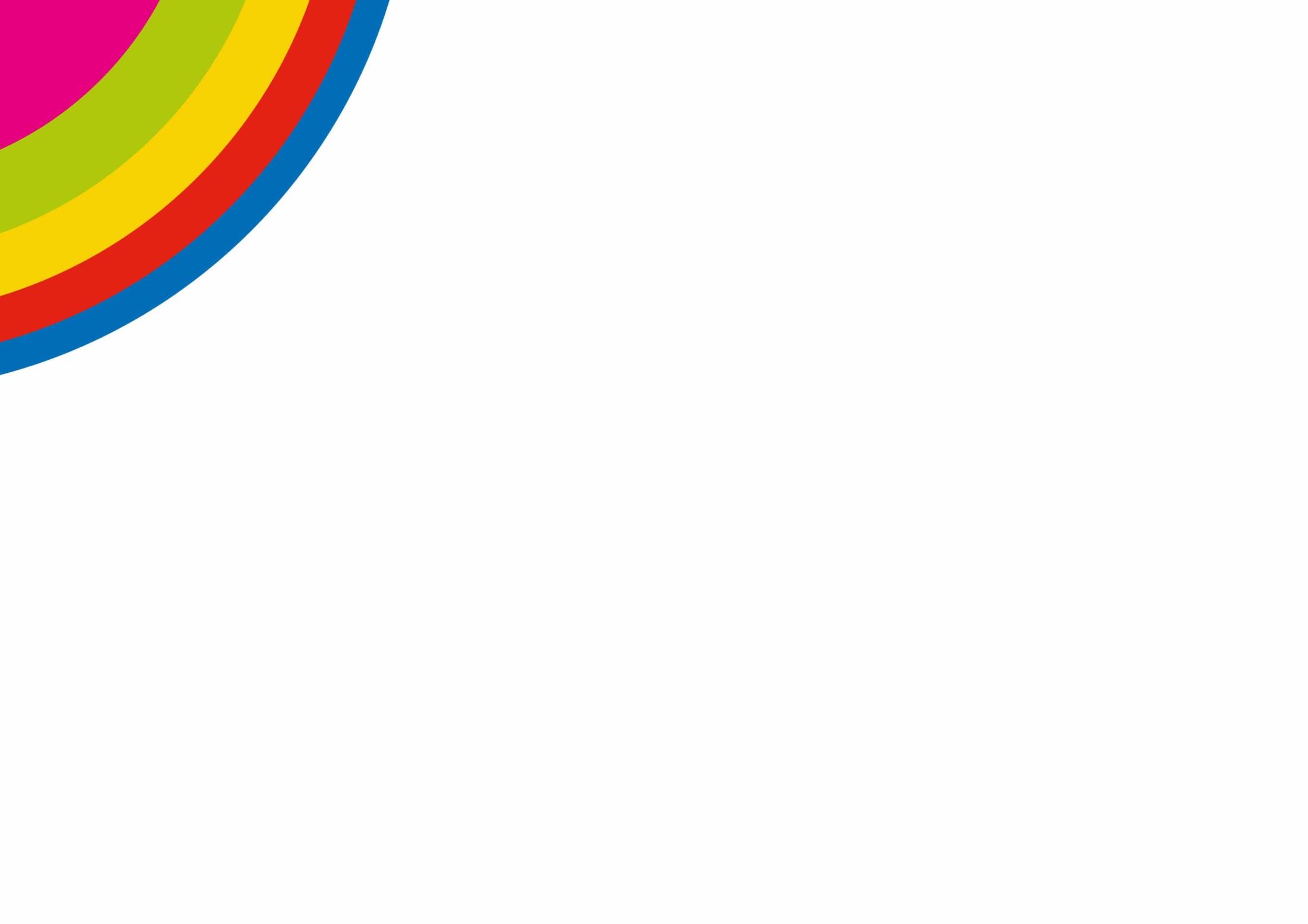 Проектная деятельность
Участники от 14 до 30 
Сумма поддержки до 30 000
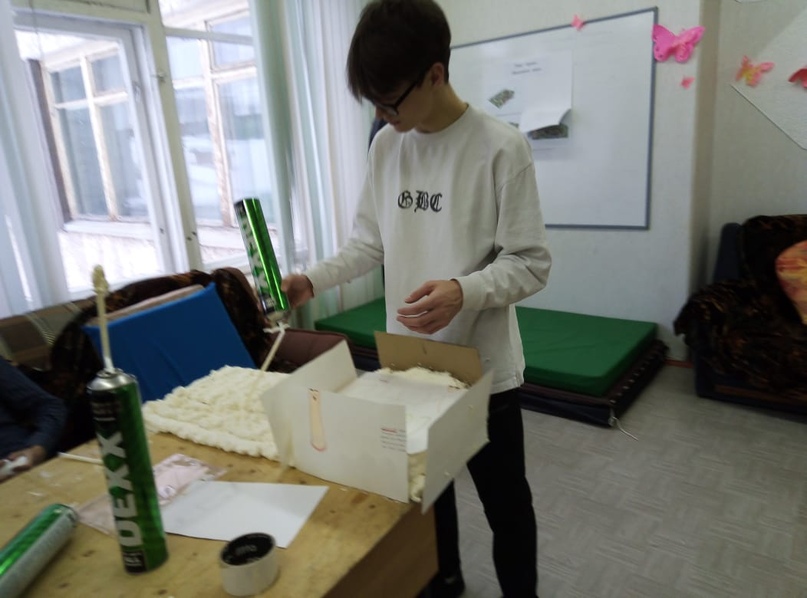 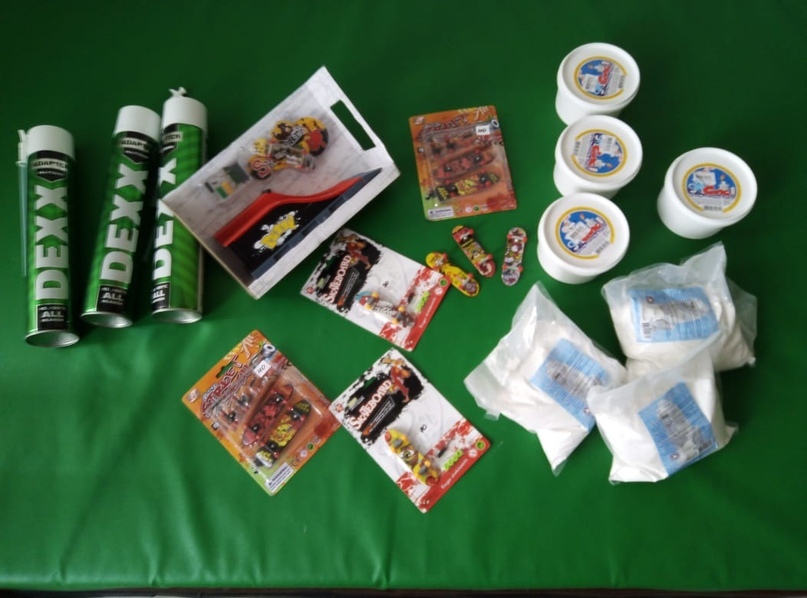 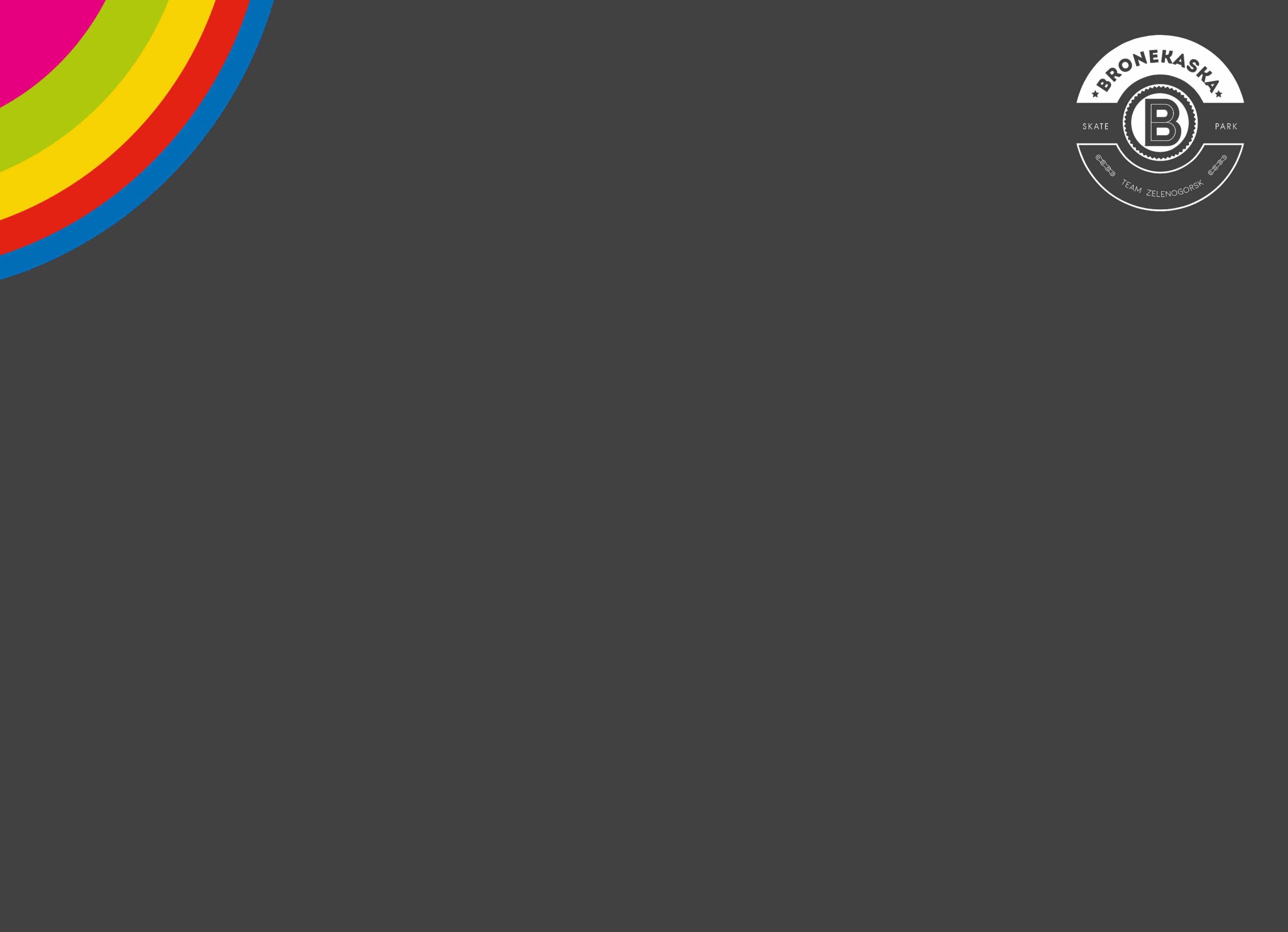 Экстремальный спорт
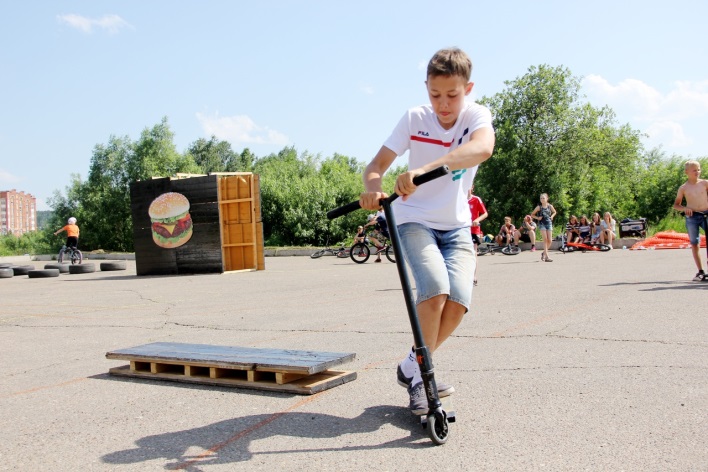 Направления:
Bmx, 
скейтборд, scoot, паркур,
агрессивные ролики, сноуборд
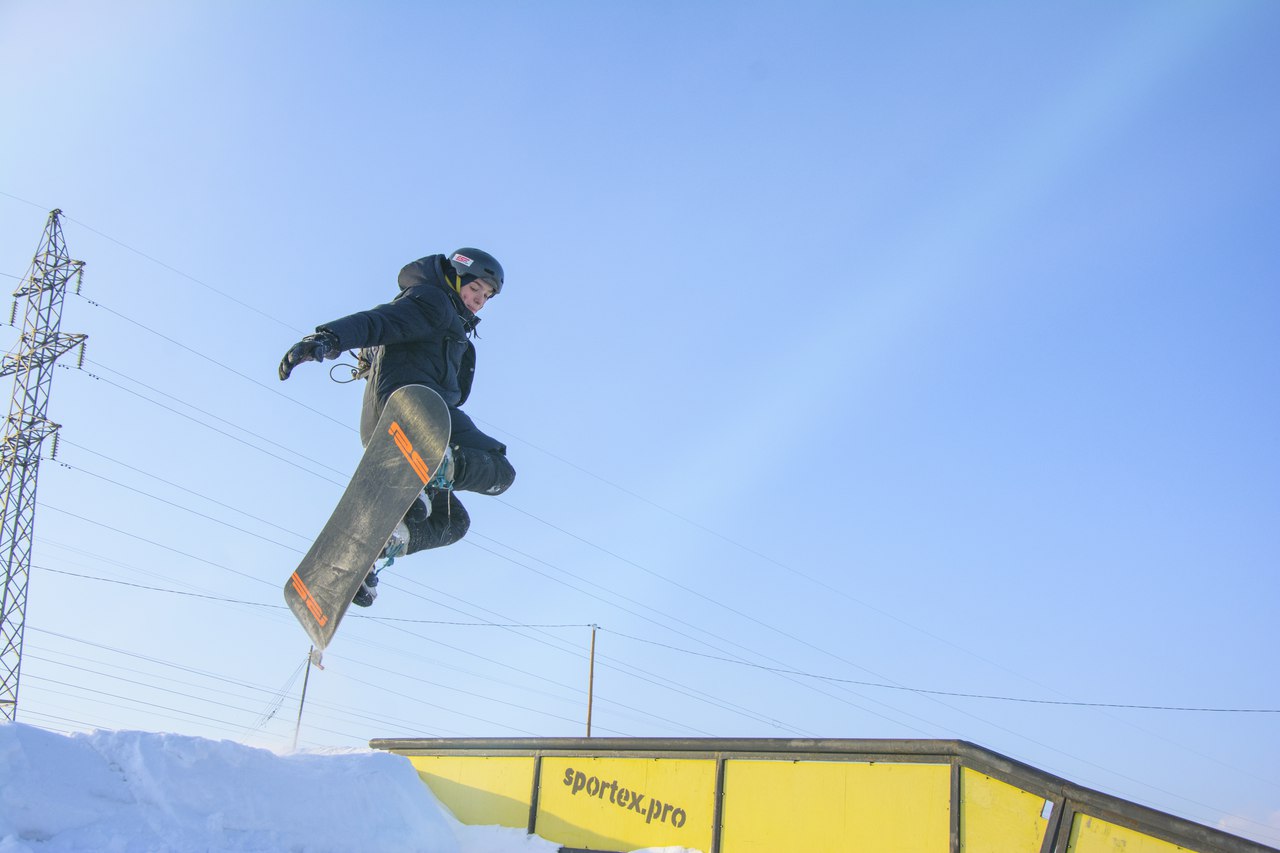 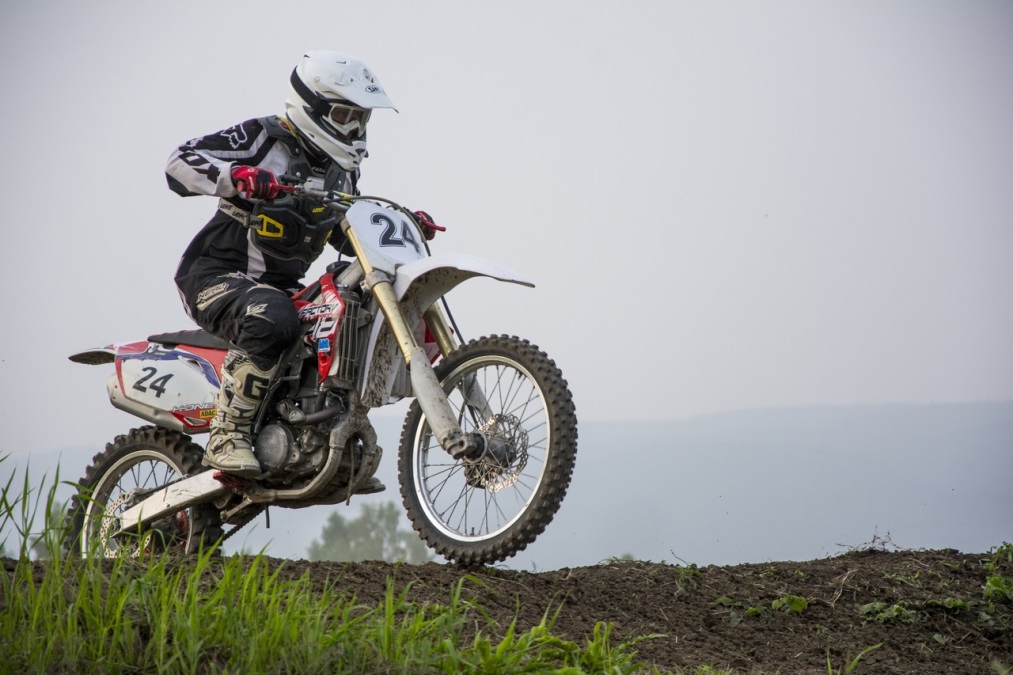 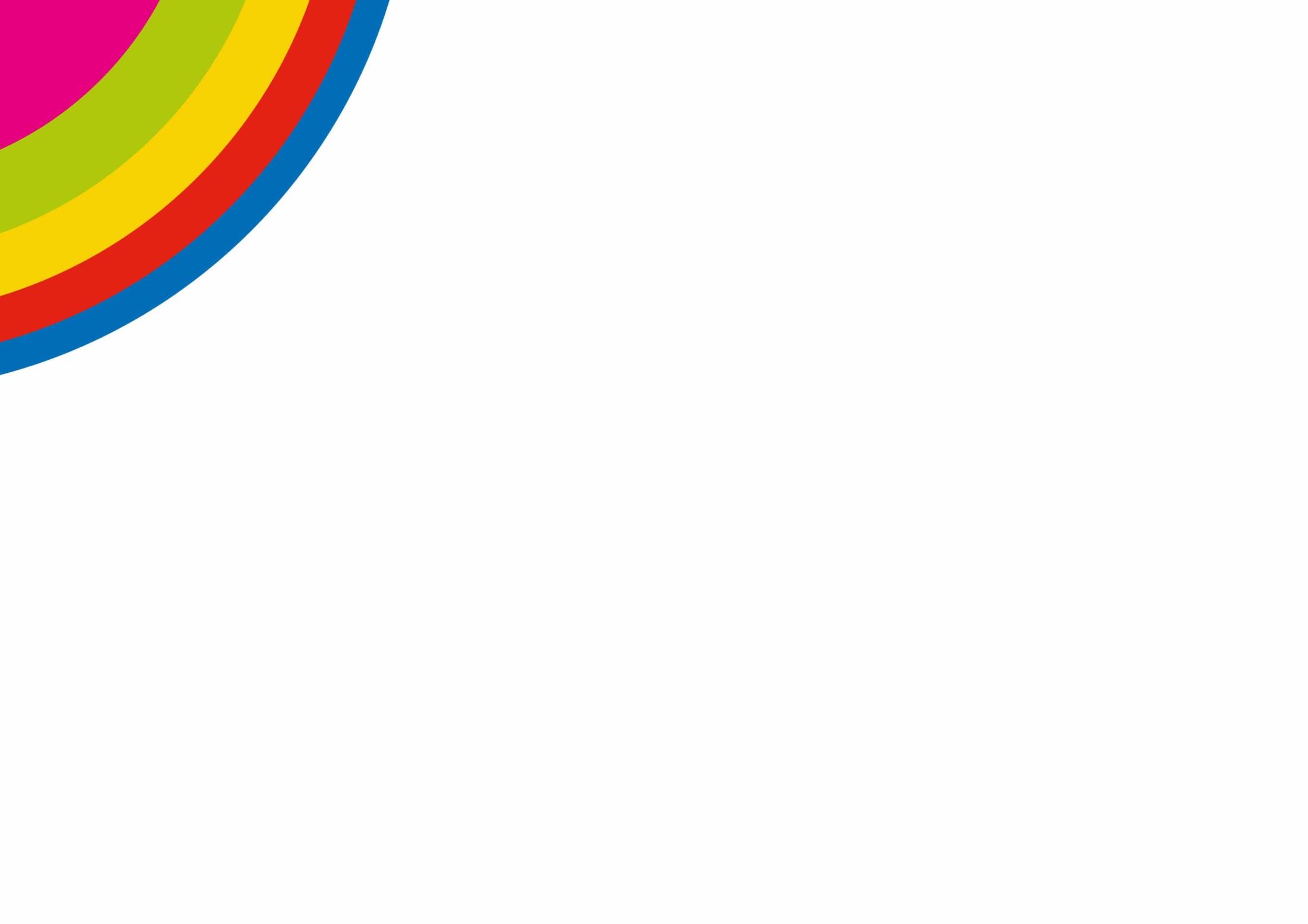 Наши контакты:
Директор:
Томилова Светлана Владимировна
4-21-60, 
Методист: 
Пестова Екатерина Васильевна 
Территория 2020
тел. 3-52-01
Специалисты по работе с молодёжью:
Гордеева Мария Александровна
Моя территория
Михайлова Дарья Олеговна
Добровольчество
Панушкина Юлия Сергеевна
Патриотическое и гражданское направление
 Артемьева Диана Анатольевна
Российское движение школьников
тел. 3-52-01
Леонтьев Станислав Анатольевич
Экстремальный спорт
тел. 8-983-268-34-66
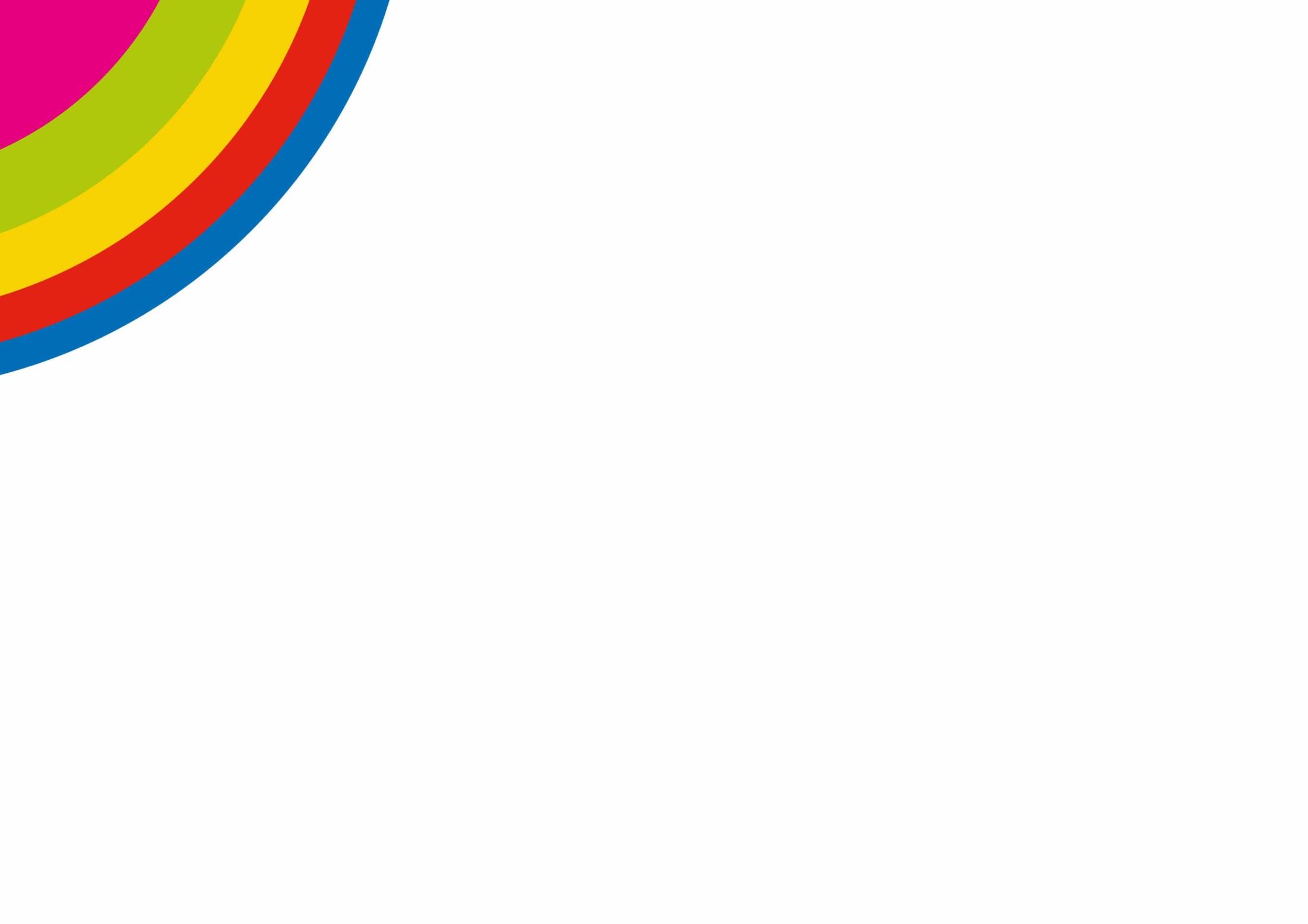 Наша группа в ВК: 
https://vk.com/molod_zgr 
(Молодёжный Центр| ЗАТО г. ЗЕЛЕНОГОРСК)


Наш INSTAGRAM:
https://www.instagram.com/molod_zel/
@molod_zel